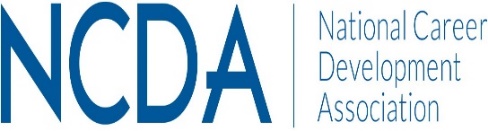 Leadership Academy Action Learning ProjectExploring the Role of NCDA in Preparing School Counselors to work with Underrepresented Students in Career Development
June 2019
Carla B. Cheatham, M.Ed., NCC. LPC, CSCDA
School Counselor, Bremen High School
Doctoral Student, Governors State University
Mentor: Constance J. Pritchard
Introduction
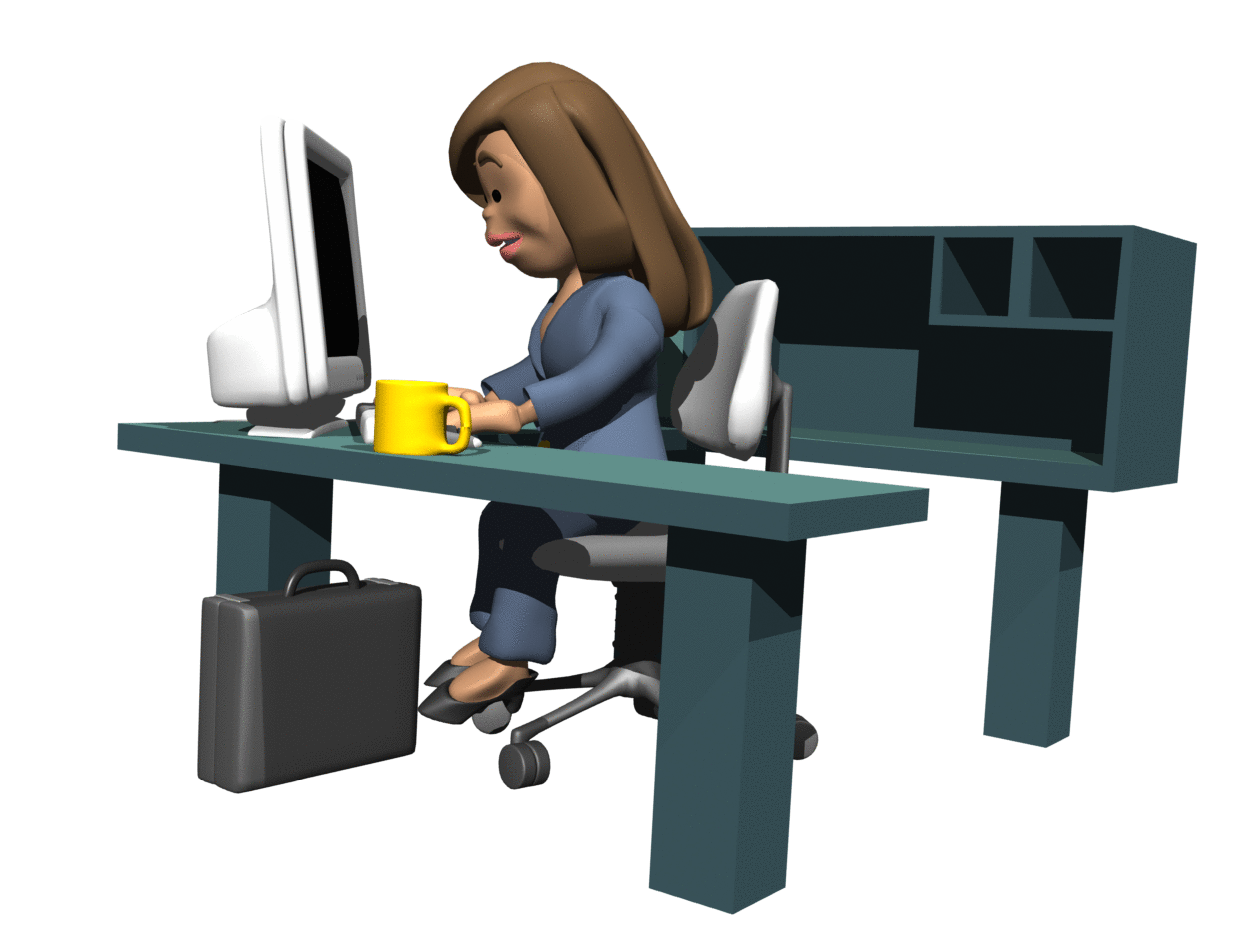 This LA project aims:
To explore methods in which NCDA can promote professional development opportunities for school counselors working with underrepresented students in career development.
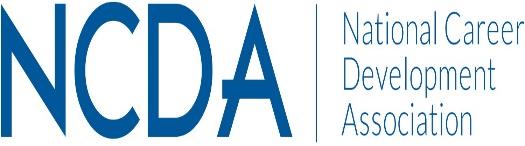 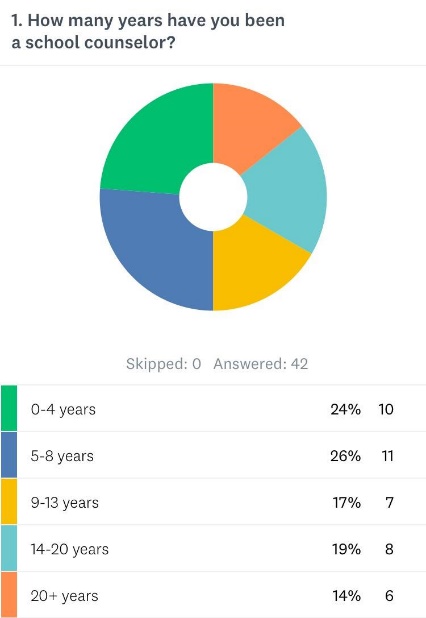 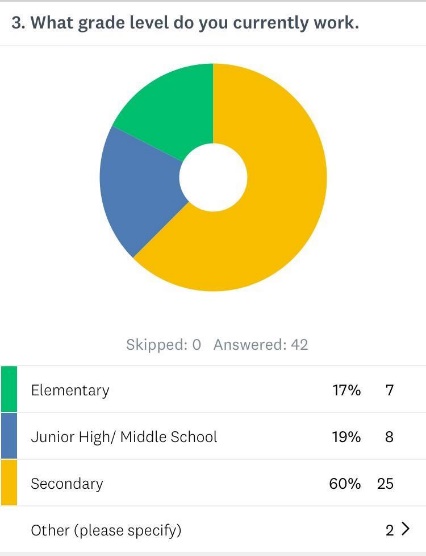 Research Questions
The Overarching Research Focus: There is a need for school counselors to receive additional training in working with underrepresented students in career development.
B. 	Demographic Information
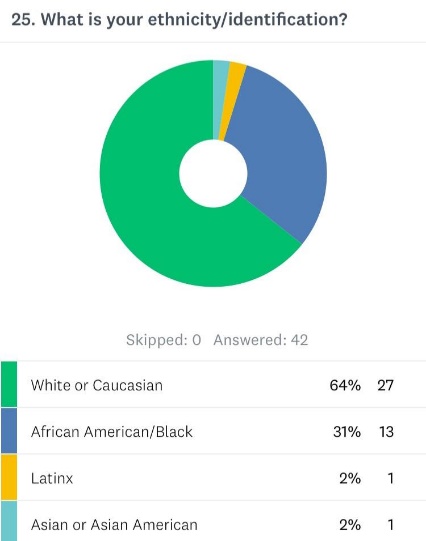 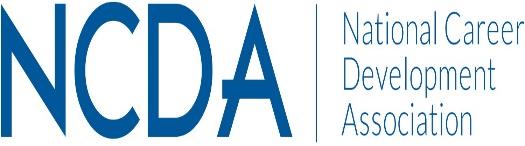 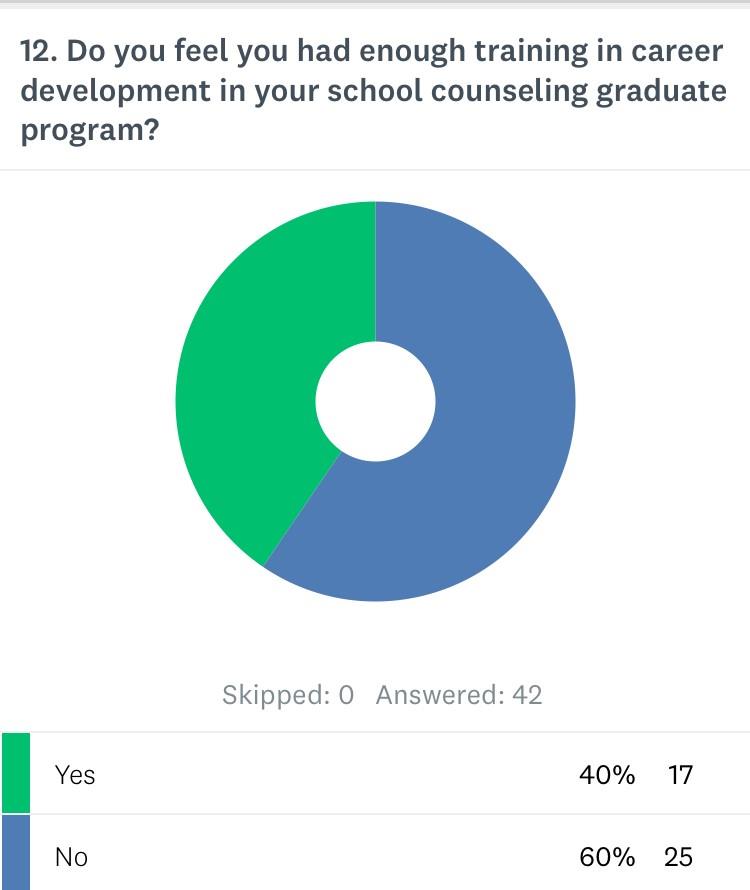 Methods: Procedures
Using CESNET, ASCA Scene, and Colleagues, 42 current school counselors completed the online survey via Survey Monkey.
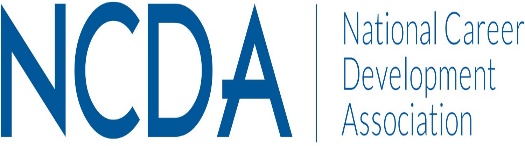 The survey consisted of 30 questions
Demographics of participating school counselors
School Counselors view of the importance of career development in their schools
Career Development preparation
Preparation in working with diverse students
Additional training suggestions for working with underrepresented students
Methods: Procedures 2
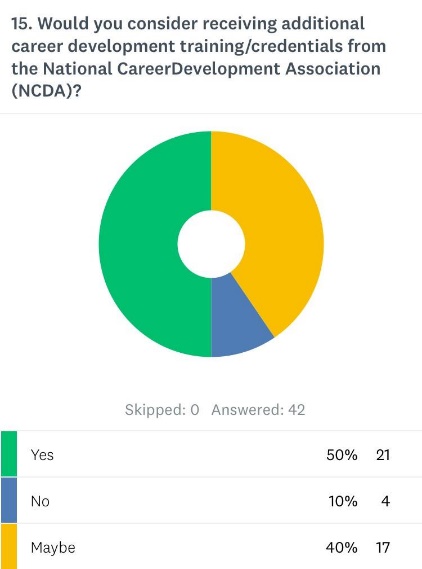 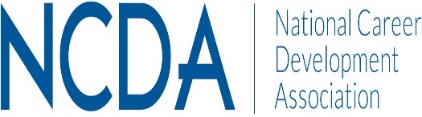 Methods: Data Analysis
Results
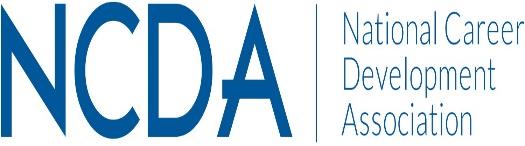 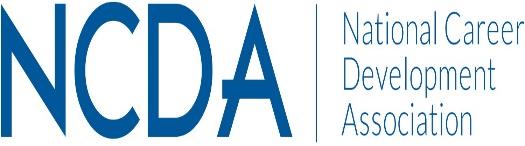 Implementations
Provide opportunities for school counselors to be mentored by members of NCDA in the areas of career development and working with underrepresented students.
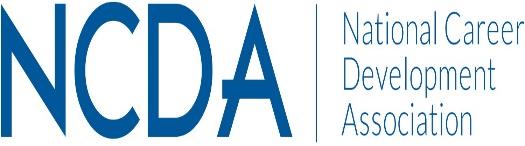 Implementations
Provide monthly or quarterly webinars on the topic of career development and underrepresented students for opportunities for professional development.
Implementations
Including relating professional development to ESSA career development benchmarks
Reaching out to school administrators for professional development
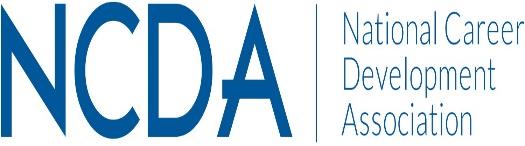 Follow-Up Projects or Activities
Open the survey to a larger number of school counselor participants
Include a follow-up survey targeting school administrators
Explore methods of relating SCDA training to current Every Student Succeeds Act (ESSA) requirements to assist school counselors
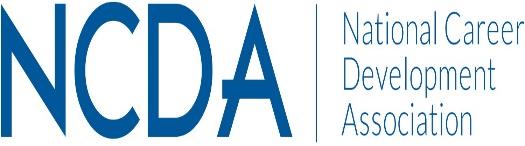 Follow-Up Projects or Activities
Follow-up survey asking participants what format of career development training they are willing to undergo.
Follow-up survey exploring reasons why school counselors have not joined NCDA
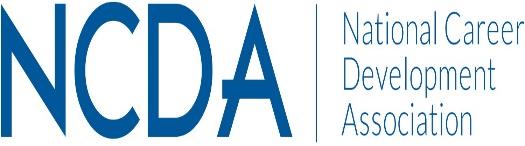 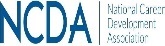 References
Anctil, T.M., Smith, C.K., Schenck, P., & Dahir, C. (2012). Professional school counselors’ career development practices and continuing education needs. The Career Development Quarterly. 60., 109-121.
Crucil, C., & Amundson, N. (2017). Throwing a wrench in the work (s): using multicultural and social justice competency to develop a social justice-oriented employment counseling toolbox. Journal of Employment Counseling. 54, 2-11.
Darrow, A. (2016). The Every Student Succeeds Act (ESSA). General Music Today. 30, 41-44. doi: 10.1177/1048371316658327
Morgan, L.W., Greenwaldt, M.E., & Gosselin, K.P. (2014). School counselors’ perception of competency in career counseling. The Professional Counselor. 4(1), 481-496. 10.15241/lwm.4.5.481